2017 Forecast
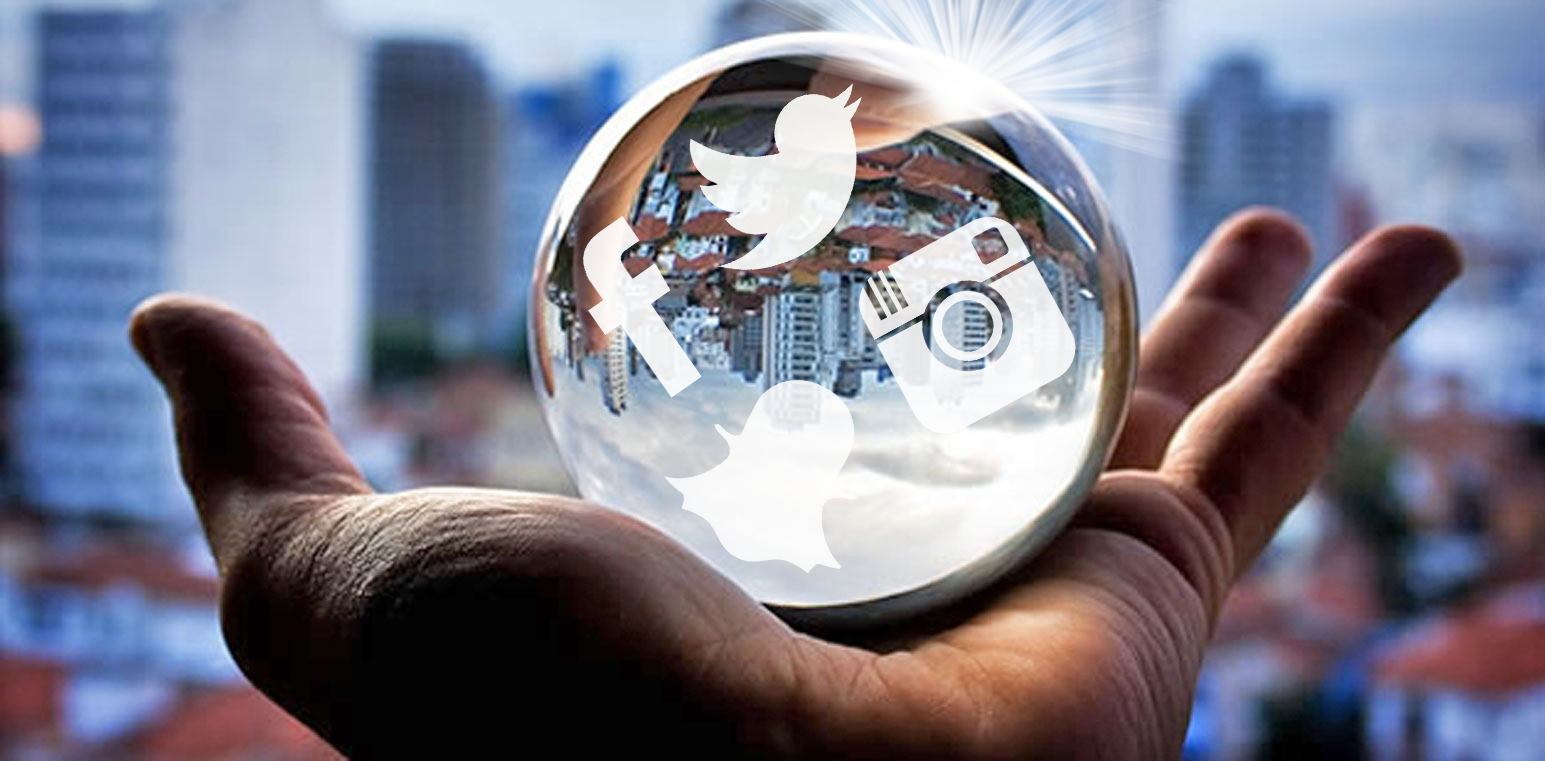 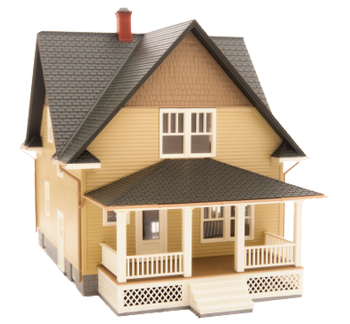 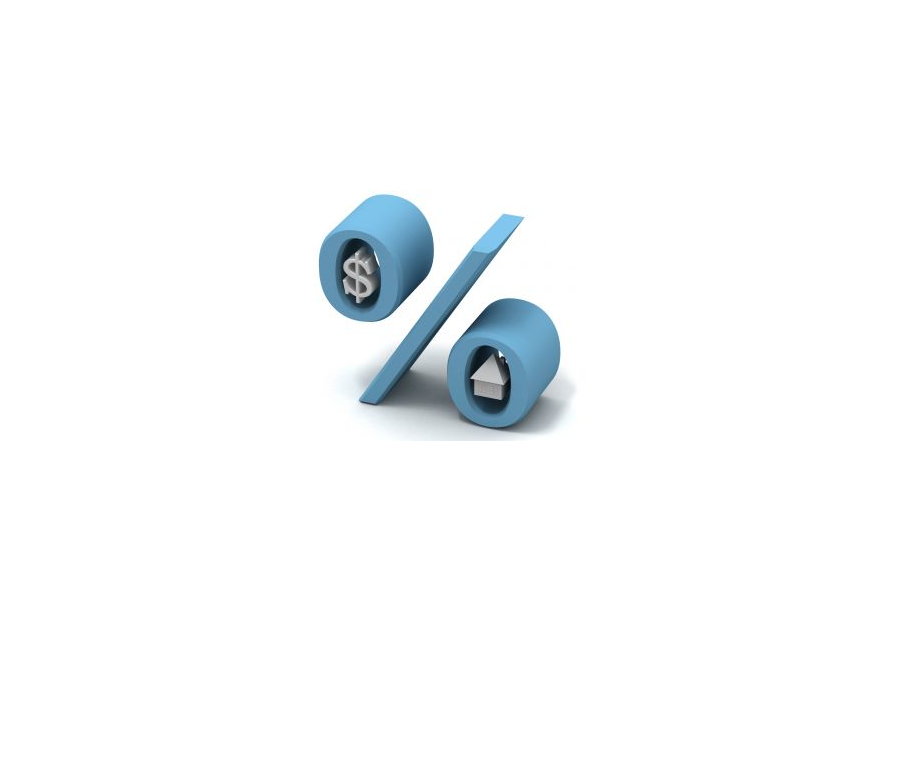 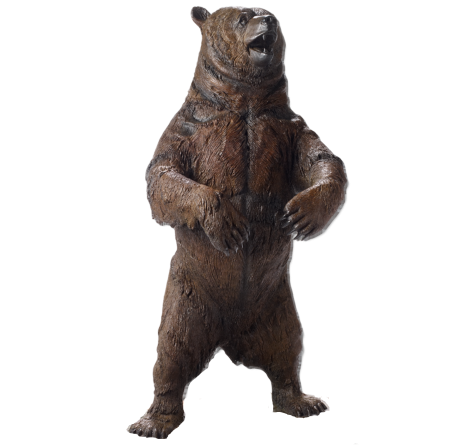 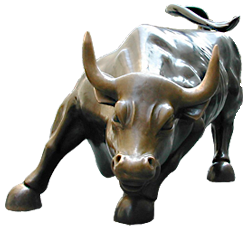 Presented By Doug Haldeman
[Speaker Notes: Batting Average, Information vs. Wisdom, Borrower Mindset]
2016 Predictions
Forecasted the 10-year Treasury Note Yield would drop below 2% - The 10-year began the year at 2.245%, and then dropped to 1.325% on July 6th.

Forecasted home price appreciation would be 5% - 6% - Actual was up 6.2%.

Forecasted Stocks, as measured by the S&P 500, would decline by 300 points - Stocks did decline by 200 points in February from the start of the year, but then did rally into the end of the year due to optimism from the Trump Election.

Forecasted that the Fed would hike only once, while everyone else was forecasting 4 rate hikes.  Our forecast of just 1 hike was right on target.
2017 Dynamics
Trump Administration

Inflation pressures remain very tame, but may start to heat up

Home inventory levels remain very low

Modestly higher Rates – Refinances starting to slow

US Manufacturing sector is still lackluster

The Fed is indicating three rate hikes
Stocks
Stocks appear toppy and a bit vulnerable.  We are entering the new year with extremely high investor optimism.  This is often a dangerous sign.

Prediction: We feel there could be a potential for a Stock market correction.  While 20,000 on the Dow seems inevitable, there could be a pullback after breaking through it.
When the Dow broke above 1,000, Stocks pulled back shortly thereafter and it took 10 years to break above it again
When the Dow broke above 10,000, Stocks pulled back shortly thereafter and it took 9 years to break above it again.
We are not saying this will happen again, but often times these milestone levels are tough ceilings.
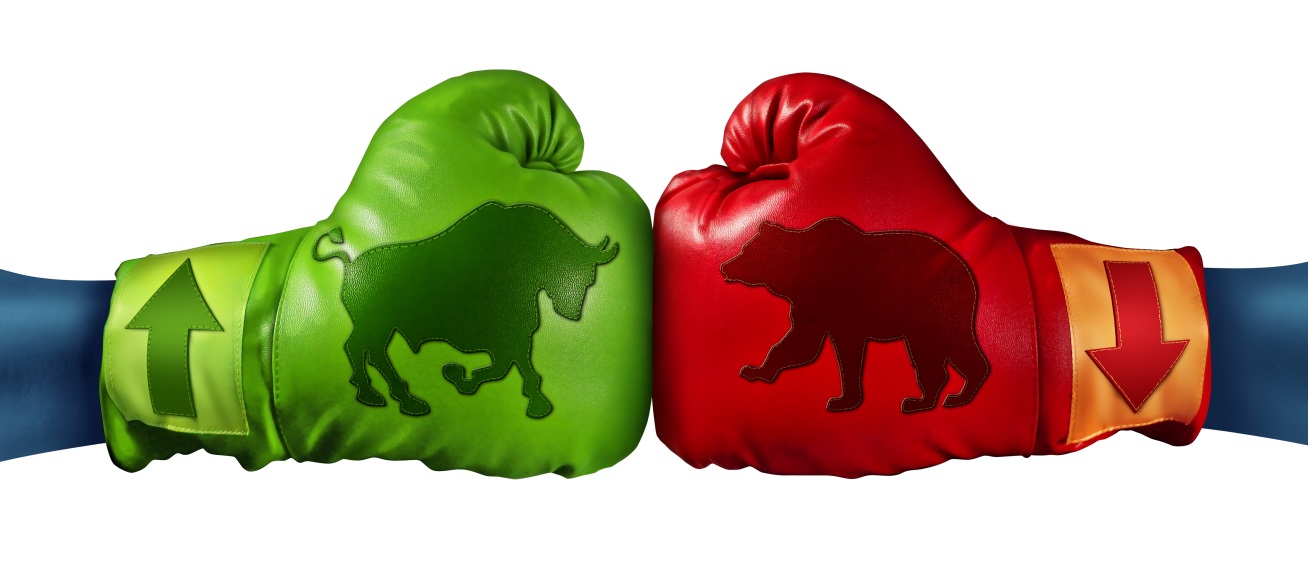 Changing of the Guard
2016
The Fed Dove Hawk Scale
(5)
Dove			Centrist			Hawk
(2)
(3)
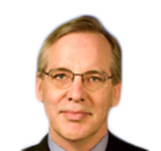 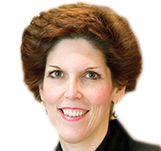 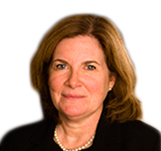 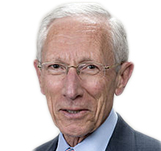 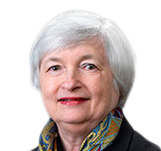 Fed Chair
Janet Yellen
NY Fed President
William Dudley
Vice Chair
Stanley Fischer
Cleveland Fed Pres.
Loretta Master
Kansas City Fed Pres.
Esther George
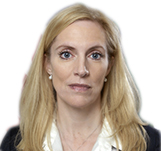 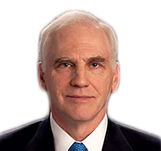 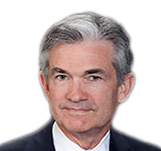 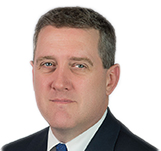 Fed Governor
Daniel Tarullo
St. Louis Fed Pres.
James Bullard
Fed Governor
Lael Brainard
Fed Governor
Jerome Powell
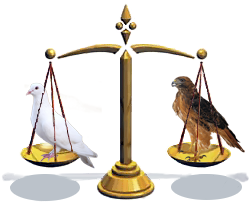 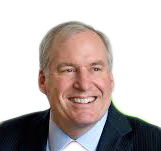 Boston Fed President
Eric Rosengren
Changing of the Guard
2017
The Fed Dove Hawk Scale
(5)
Dove			Centrist			Hawk
(4)
(1)
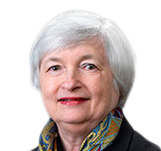 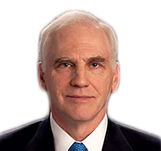 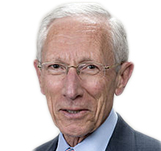 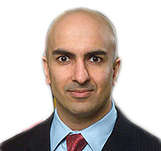 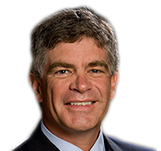 Fed Chair
Janet Yellen
Fed Governor
Daniel Tarullo
Vice Chair
Stanley Fischer
Minn Fed Pres.
Neel Kashkari
Philly Fed Pres.
Patrick Harker
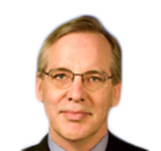 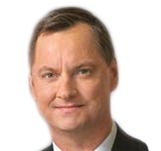 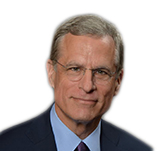 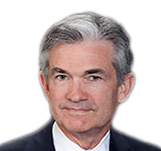 NY Fed President
William Dudley
Chicago Fed Pres.
Charles Evans
Dallas Fed Pres.
Robert Kaplan
Fed Governor
Jerome Powell
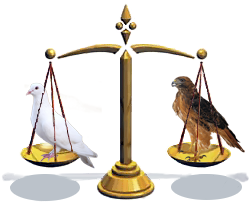 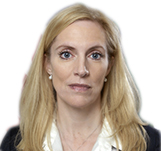 Fed Governor
Lael Brainard
The Fed
Fed Members forecasting three rate hikes

Many economists are predicting four rate hikes

Our Prediction: With the new 2017 composition of the Fed, it will be difficult for them to hike 3 or 4 times.  And we know how much the Fed likes to drag their feet in hiking.  We predict 1-2 Fed Rate hikes.
Housing
Low inventory

Rents rising at 4% per year

Modestly Higher Rates – Won’t derail the housing market

Incomes rising at a pace to easily support appreciation

Demand remains strong

Prediction: 
5% - 5.5% Appreciation
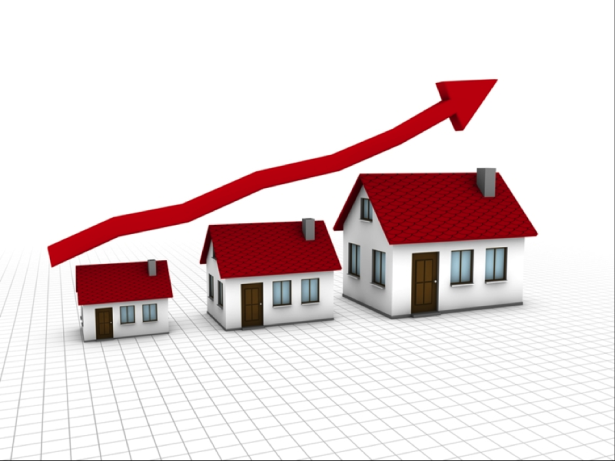 Rates
Inflation is main driver of rates – Rates will move higher, but not astronomically

Global yields will rise and pressure US yields a bit higher

Infrastructure projects under Trump will be financed by selling additional Bonds.  This excess supply is a negative for rates.

Prediction: The 10-year Treasury Note Yield will gradually rise towards 3%
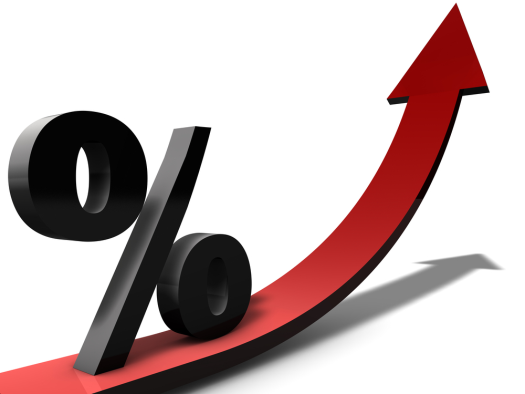 Thank You
We hope that the prediction for you is health, happiness, and a year filled with prosperity and lots of laughter.